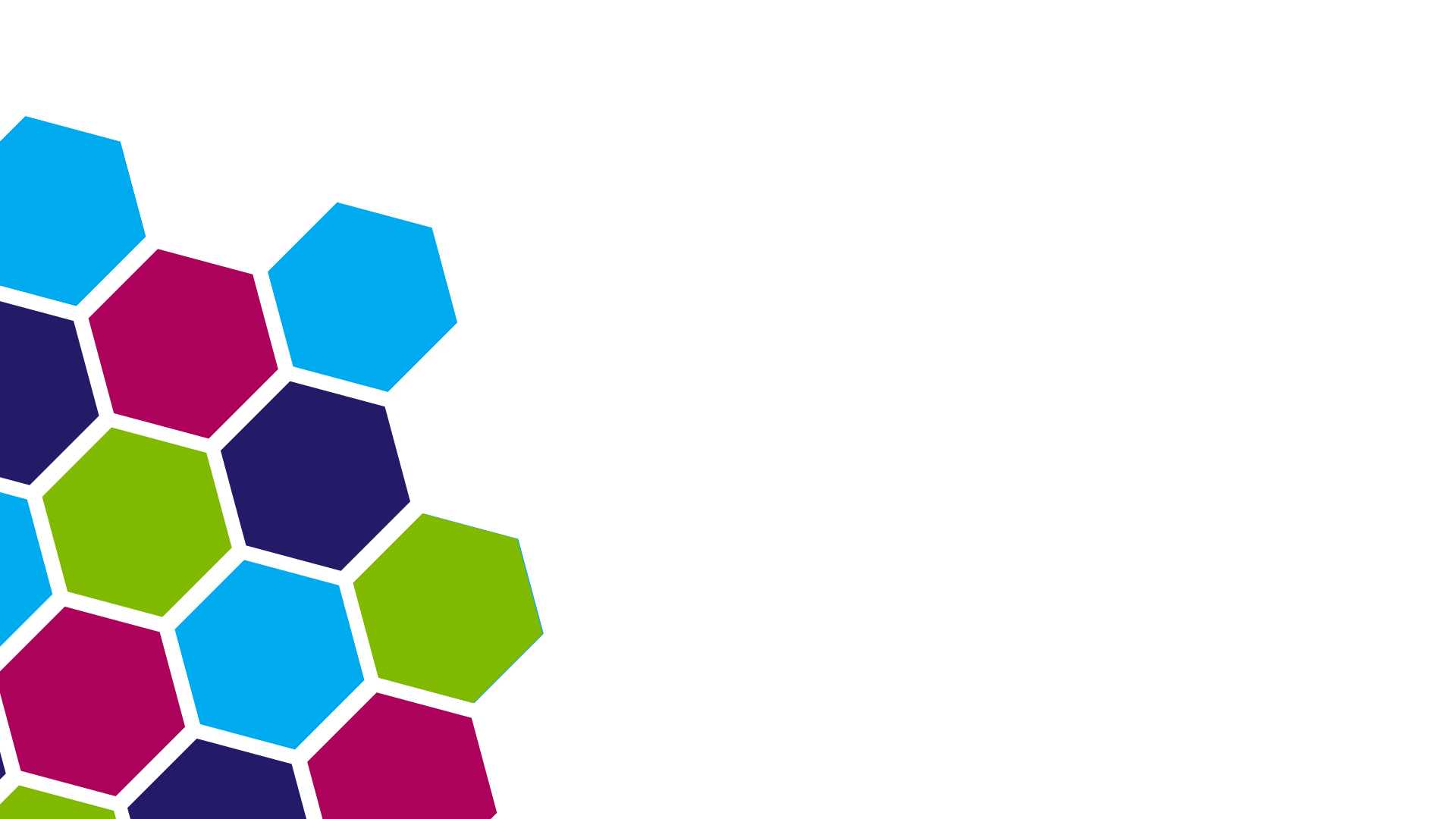 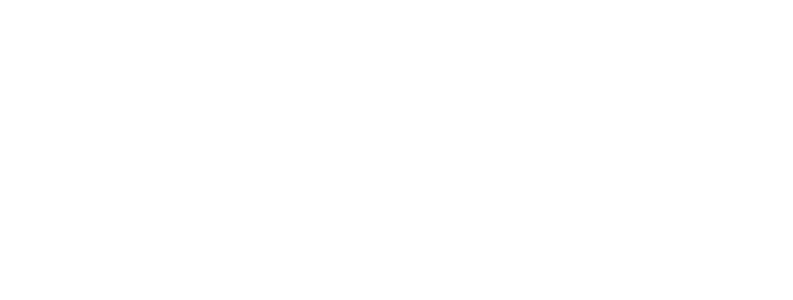 Managing Procrastination & Productivity
Careers in Maths
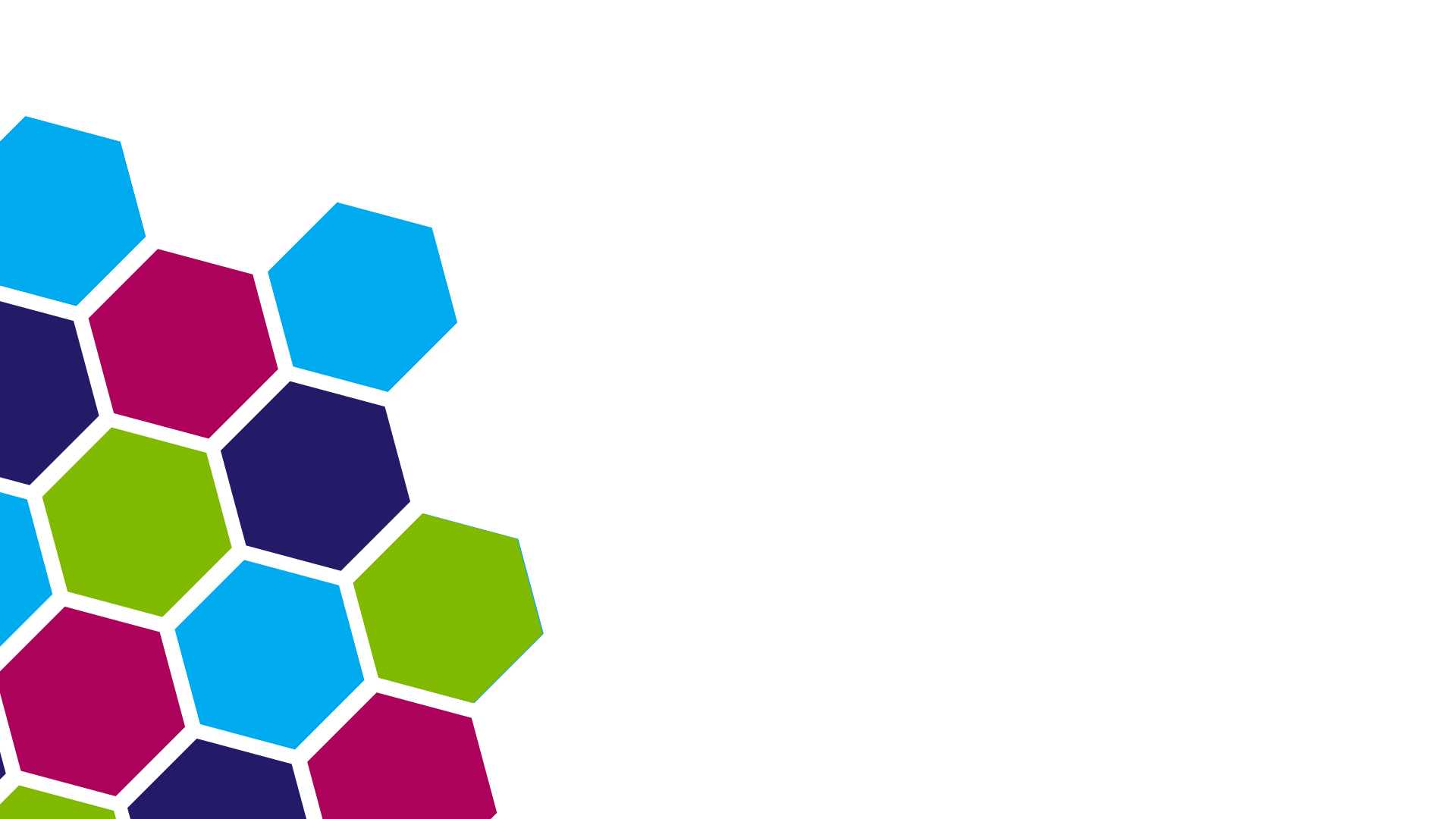 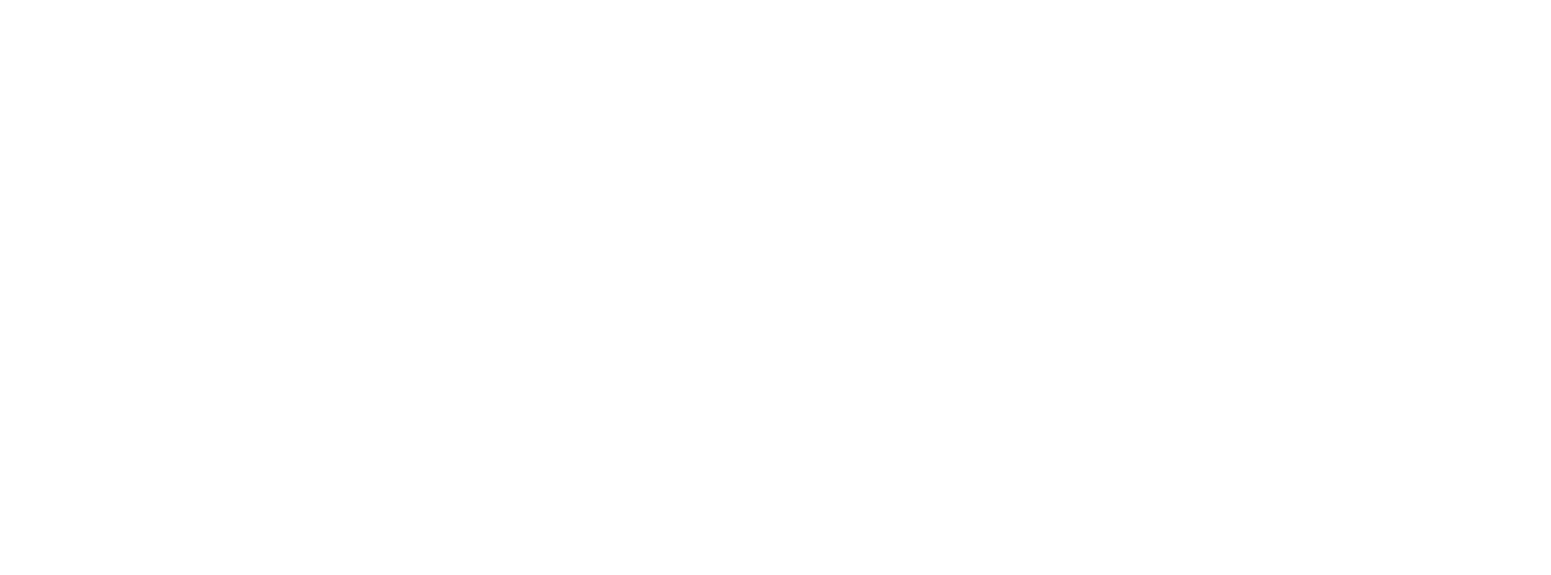 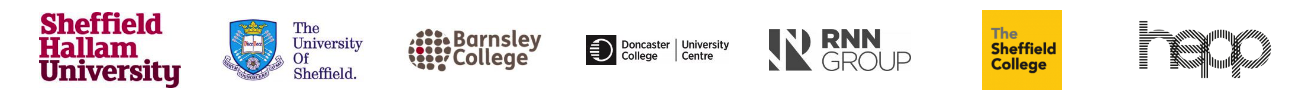 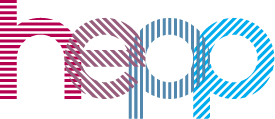 Skills gained from studying Maths
Problem solving
Interpreting data and information
Attention to detail
Accurate measuring
Reasoning ability
Calculation
Budgeting
Planning
Research
High level IT
[Speaker Notes: Source:  https://www.prospects.ac.uk/careers-advice/what-can-i-do-with-my-degree/mathematics]
Example careers related to Maths
Actuary
Business analyst 
Data analyst
Economist 
Engineering careers
Forensic computer analyst
Quantity surveyor
Statistician 
Stockbroker
Tax adviser 
Management accountant
Insurance loss adjuster
[Speaker Notes: Source:  https://www.prospects.ac.uk/careers-advice/what-can-i-do-with-my-degree/mathematics]
Examples of Higher Education courses with Maths
Computing with Maths
Mathematics with French
Mathematics and Statistics
Mechanical Engineering
Mathematics and Philosophy
Criminology and  Mathematics
Financial Mathematics
Computer Science
Economics
Civil Engineering
[Speaker Notes: Search – UCAS – you can search which universities in the UK offer your chosen course with this link]
Where to get further information
www.icould.com
www.nationalcareersservice.direct.gov.uk 
www.prospects.ac.uk 
www.ucas.com
www.discoveruni.org.uk
We hope you’ve found this information helpful. 
 
We’d like to hear from you, find us at www.heppsy.org to ask us a question or chat with a HeppSY adviser now at www.heppsy.org/chat
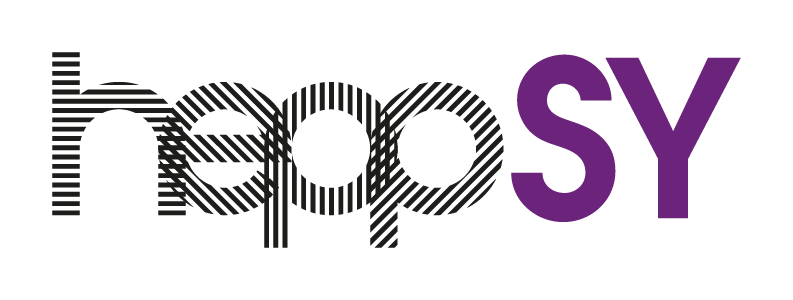 @HeppSYPlus
@HeppSouthYorkshire
facebook.com/HeppSouthYorkshire
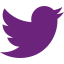 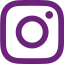 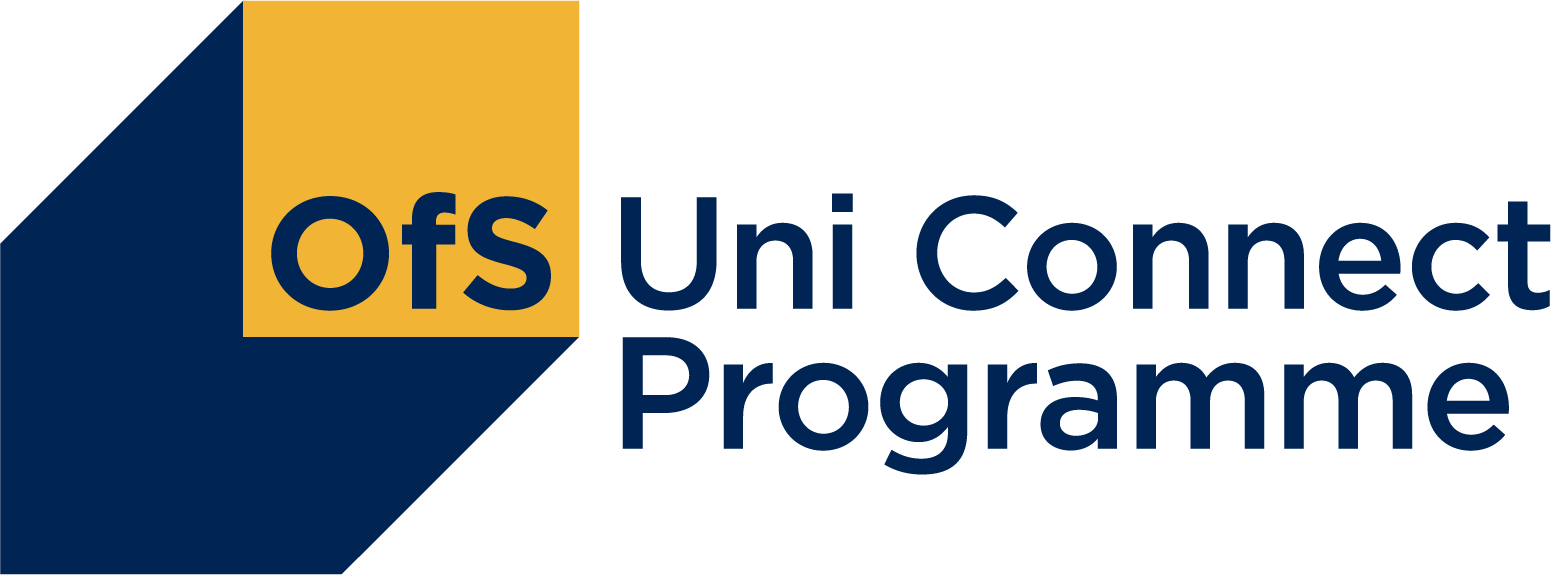 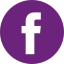